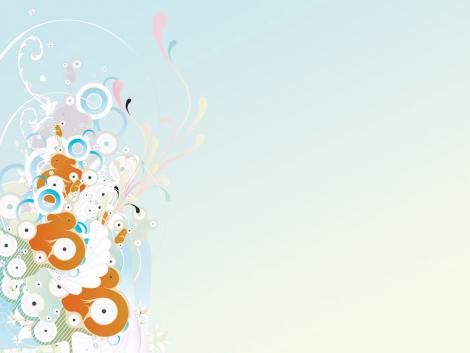 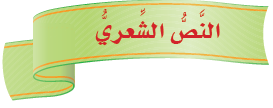 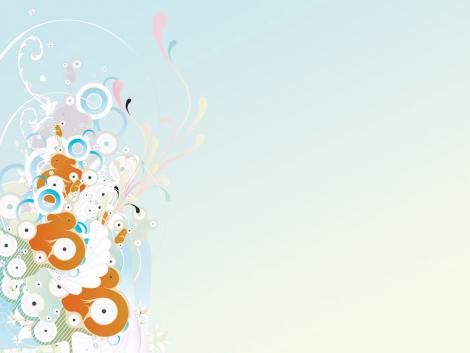 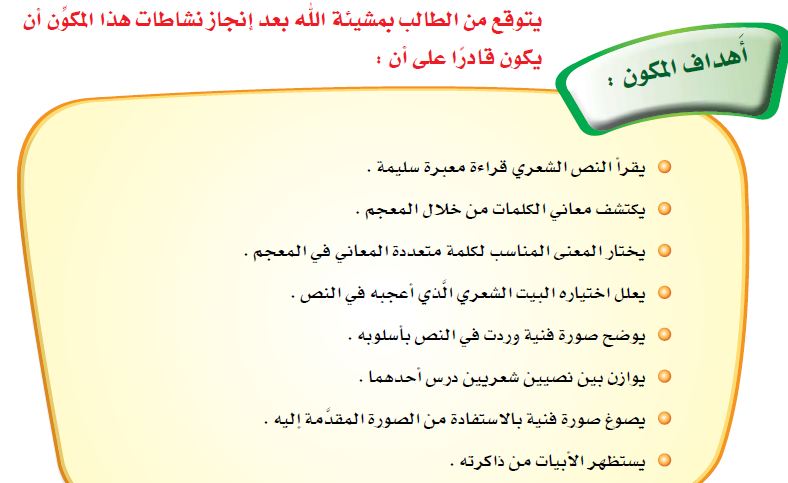 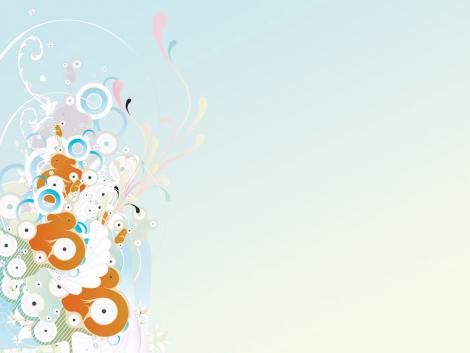 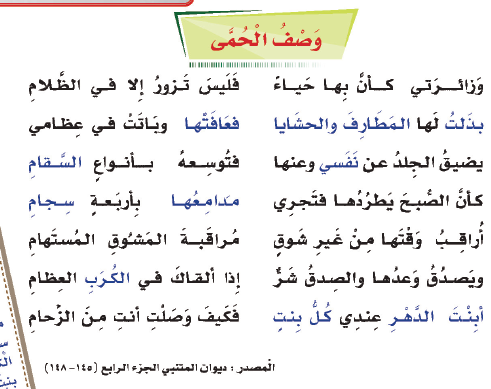 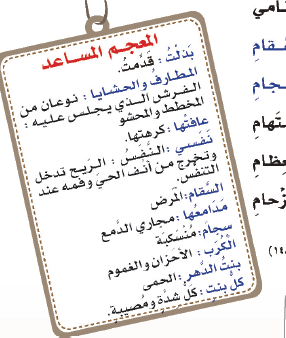 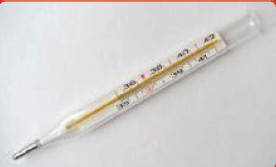 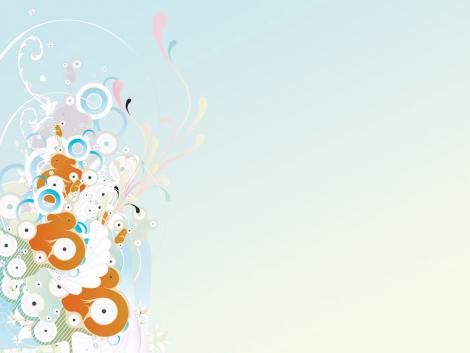 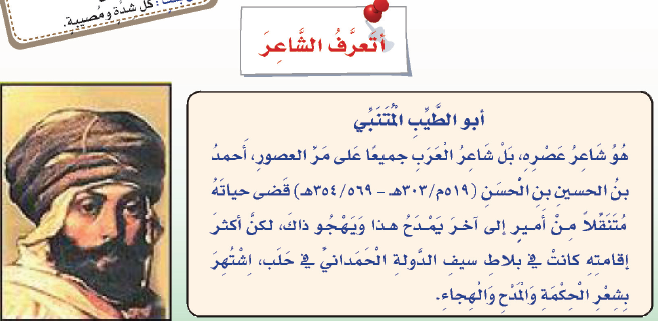 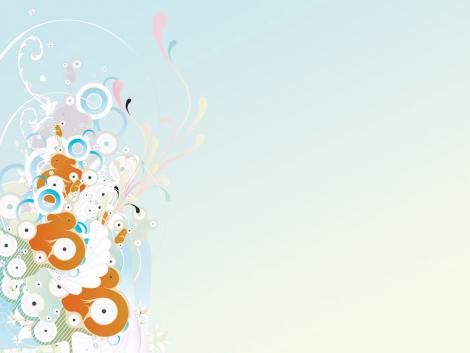 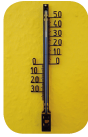 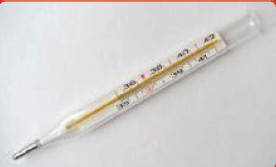 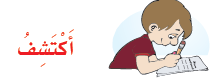 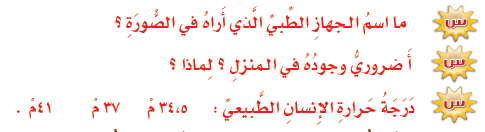 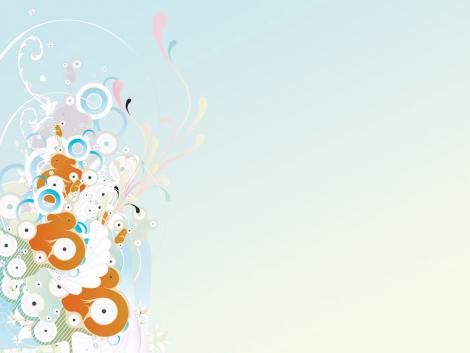 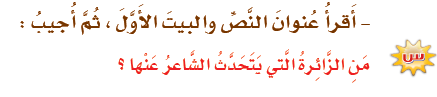 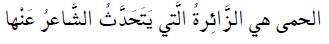 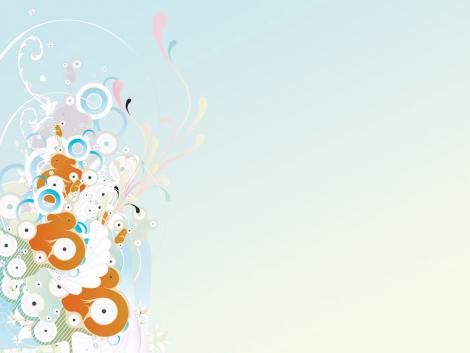 نشاط 
فردي
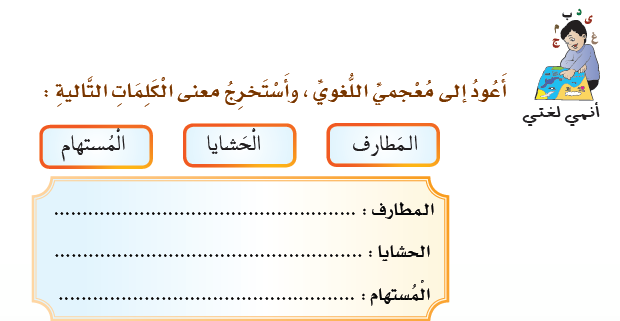 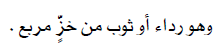 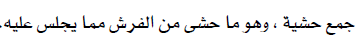 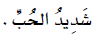 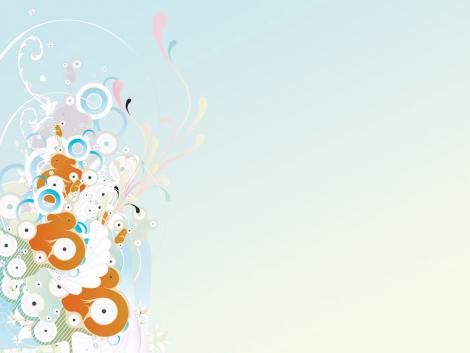 نشاط 
فردي
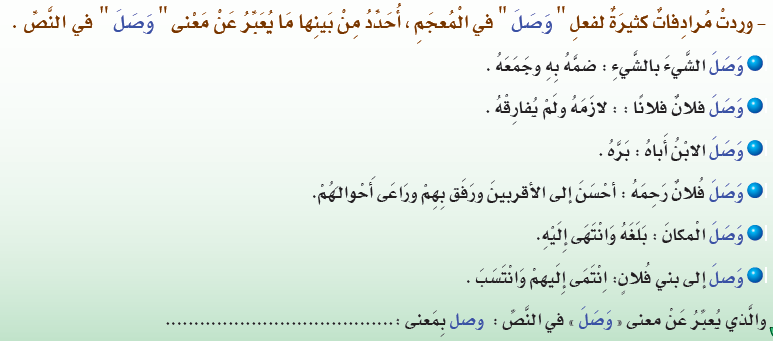 بلغه وانتهى إليه
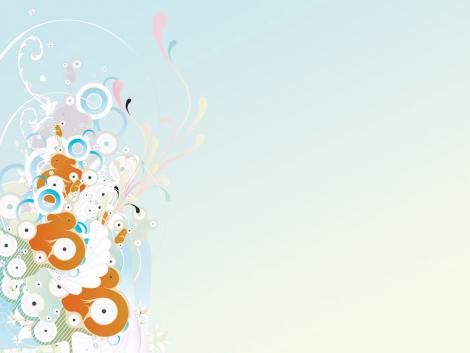 نشاط 
فردي
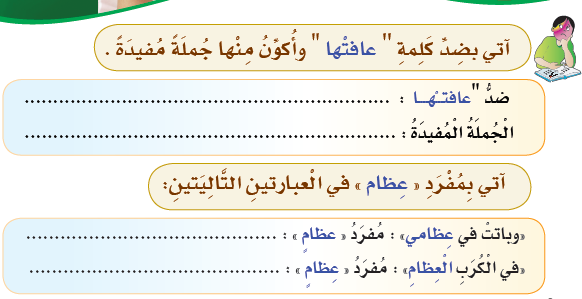 أحبتها
أحبت الجدة حفيدها
عظمة
عظيمة
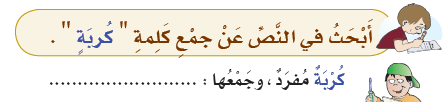 كرب
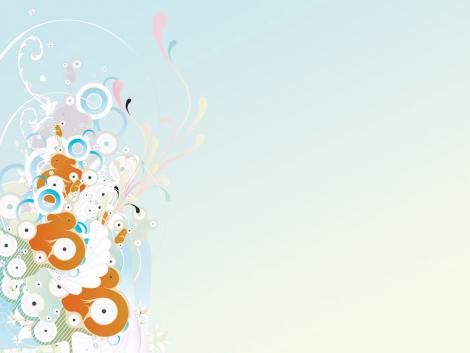 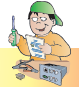 نشاط 
جماعي
5دقائق
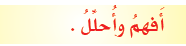 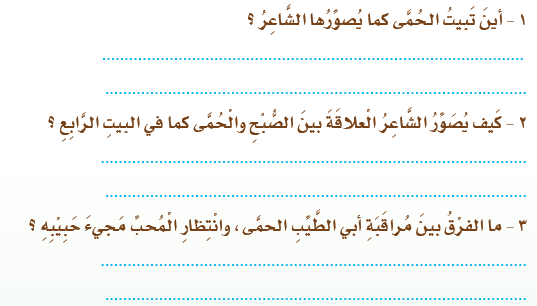 في عظامه
كأنها تبكي لفراق المتنبي فتبكي بأربع أدمع
المتنبي يراقب مجيئها بخوف لا بشوق
المحب ينتظر بشوق ولهفة
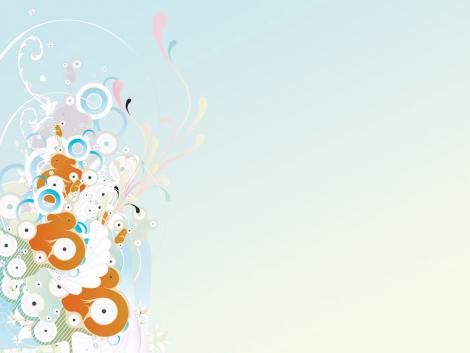 نشاط 
جماعي
3دقائق
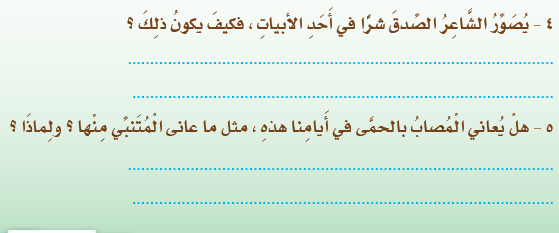 الحمى صادقة الوعد لأنها لا تتخلف عن وعدها
وذلك الصدق شر لأنها تصدق فيما يضر.
لا , لتوفر طرق علاجها ولقضاء عليها.
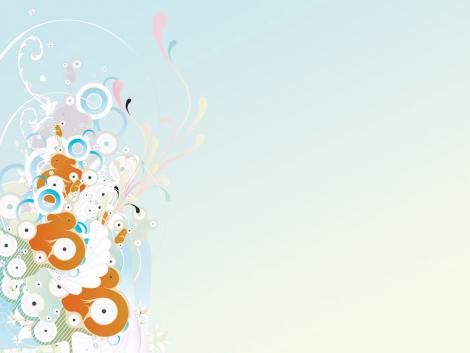 نشاط 
جماعي
5دقائق
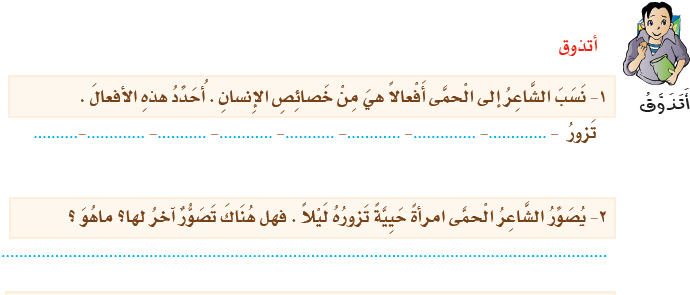 تجري
توسعه
باتت
تصدق
عافتها
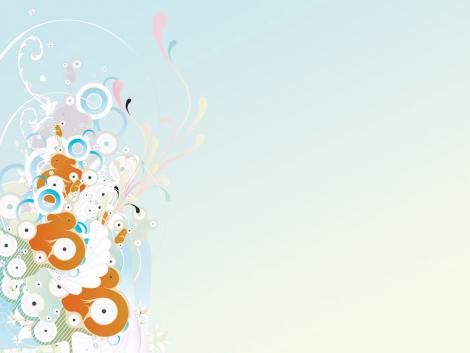 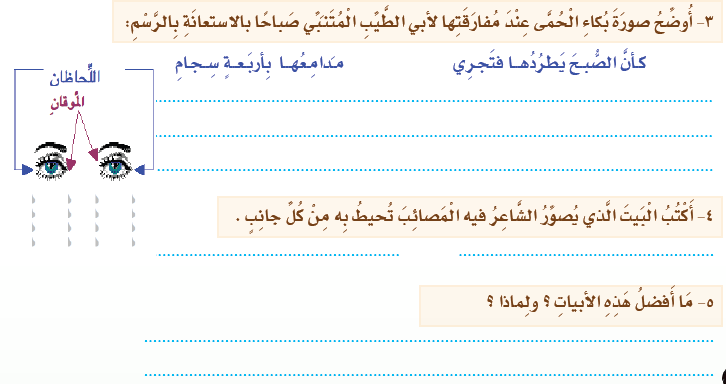 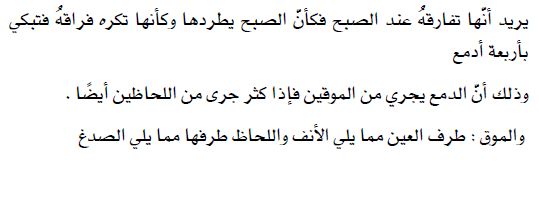 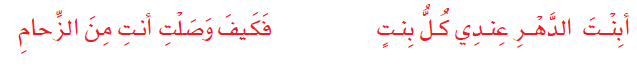 نشاط 
جماعي
5دقائق
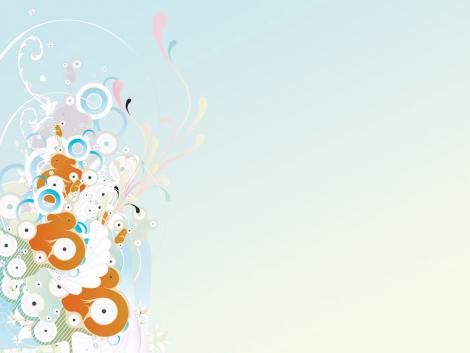 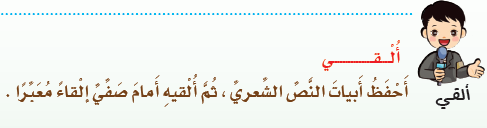 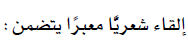 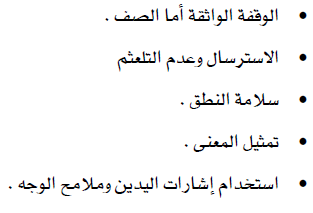 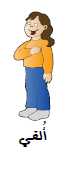 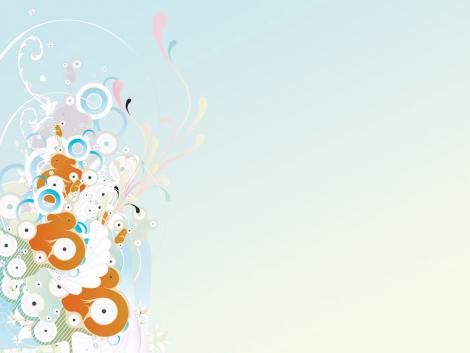 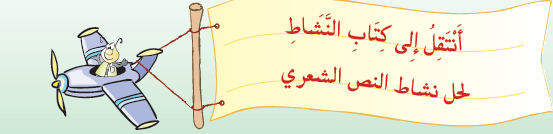 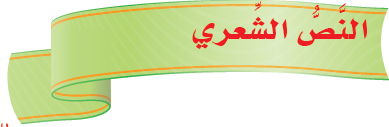 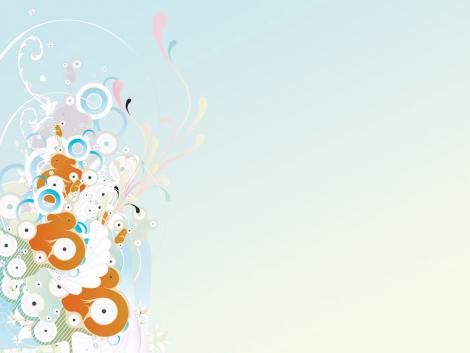 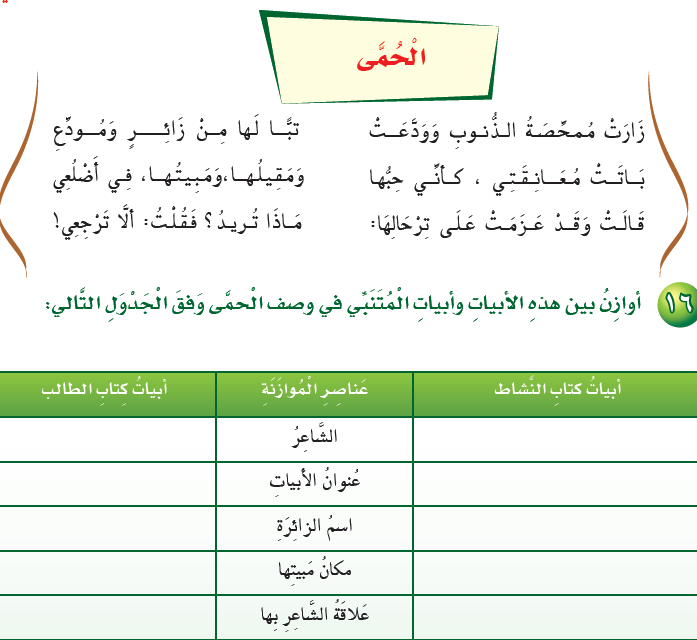 عيسى بن عبد الملك الأيوبي
المتنبي
الحمى
وصف الحمى
الحمى
الحمى
في عظام الشاعر
في أضلع الشاعر
كره
محبة
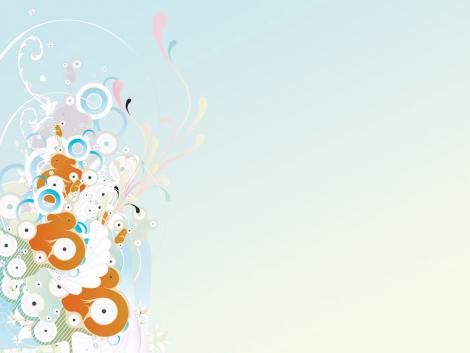